Figure 3. TNFRII deletion increases BACE1 levels in APP23 mice as early as 6 months of age. (A) BACE1 levels began to ...
Hum Mol Genet, Volume 23, Issue 18, 15 September 2014, Pages 4906–4918, https://doi.org/10.1093/hmg/ddu206
The content of this slide may be subject to copyright: please see the slide notes for details.
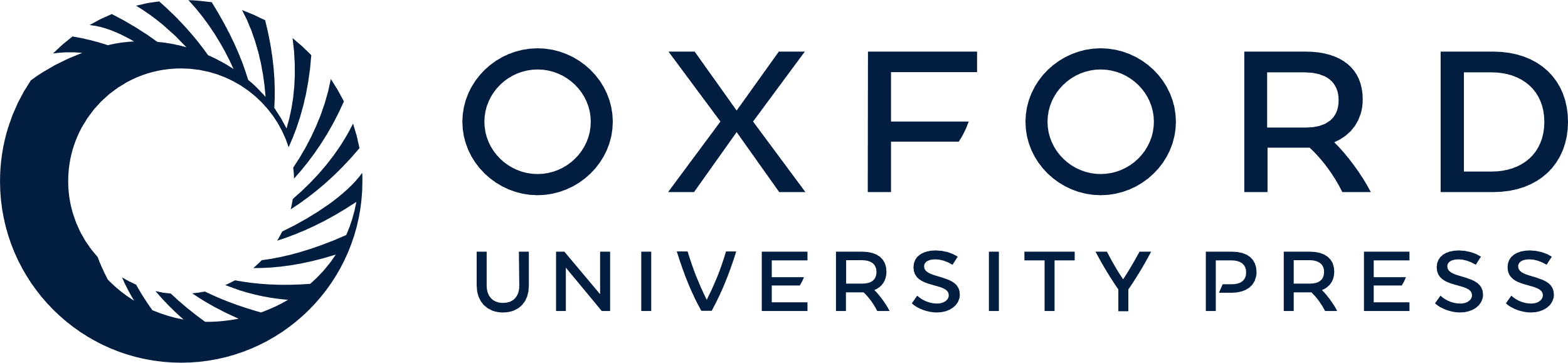 [Speaker Notes: Figure 3. TNFRII deletion increases BACE1 levels in APP23 mice as early as 6 months of age. (A) BACE1 levels began to increase in APP23/TNFRII−/− mice at 6-, 9- and 12-months old. (B). There was no significant difference in BACE1 enzymatic activity between WT and APP23 mice. However, increased BACE1 enzymatic activity was observed at 6 months in APP23/TNFRII−/− mice compared with APP23 mice. This difference lasted until 12 months of age. (C). RT-PCR showed increased BACE1 levels in 6-, 9- and 12-months-old APP23/TNFRII−/− mice compared with APP23 mice. Mouse s18 was used as a loading control.



Unless provided in the caption above, the following copyright applies to the content of this slide: © The Author 2014. Published by Oxford University Press. All rights reserved. For Permissions, please email: journals.permissions@oup.com]